Université Aboubekr Belkaïd-Tlemcen-
Faculté SNV-STU
Département de Biologie
Master 1: Biochimie Appliquée
Physiologie des grandes fonctions
1. Introduction à la physiologie
Dr. Belkacem Nacéra
b_nacera511@yahoo.fr
1. Le corps humain
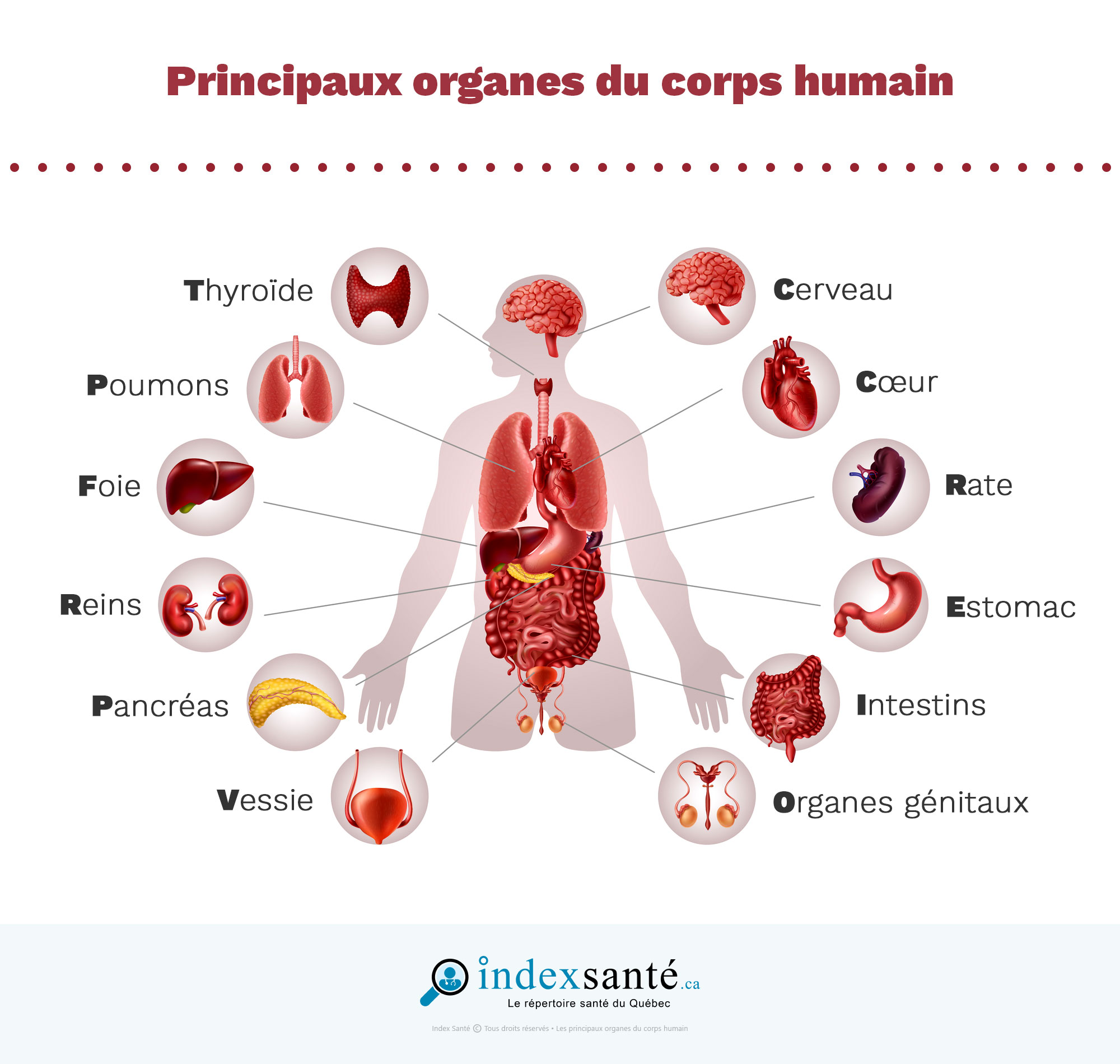 Eau
Oxygène
Produire de l’énergie
Processus métaboliques
Nourriture
Chaleur
Fournir de l’énergie
Réactions chimiques
Pression
Respiration
2. Niveau d’organisation structurale du corps humain
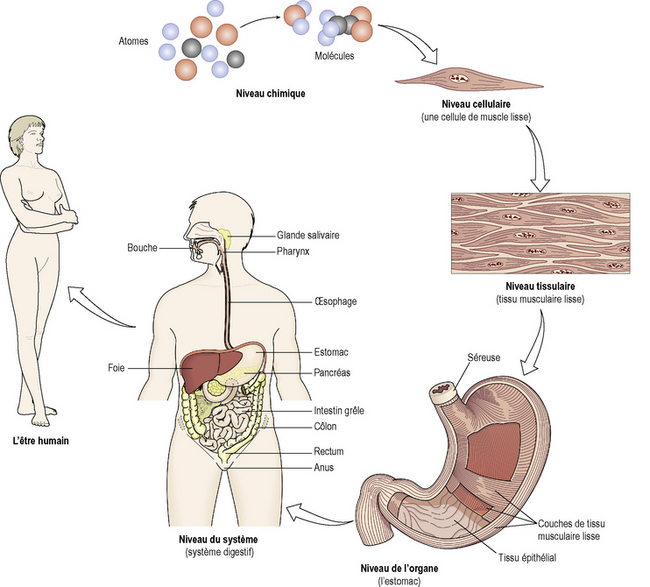 1
2
3
4
5
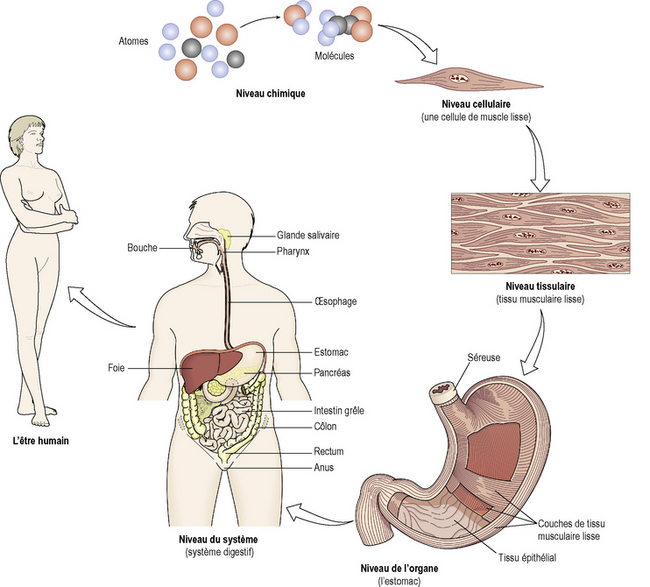 1- Niveau chimique:  c’est l’ensemble des substances chimiques nécessaires au maintien de la vie. 
2- Niveau cellulaire: la cellule est l’unité structurale et fonctionnelle de base (neurone, cellule sanguine). 
3- Niveau tissulaire : le tissu est un groupe de cellules qui jouent un rôle homologue;
Tissu conjonctif
Tissu musculaire
Tissu épithélial
Tissu nerveux
4- Niveau organique : l’organe rassemble des tissus différents, de façon coordonnée en vue d’une fonction spécifique (foie, cerveau). 
5-Niveau systématique : est un ensemble d’organes comparables de point de vue structurale (système squelettique, système nerveux centrale…).
L’organe
Les organes sont les structures reconnaissables du corps qui assurent des fonctions spécifiques. Un organe est constitué de différents types de tissus et, donc, de différents types de cellules.
Un organe est un groupe de tissus collaborant à une même fonction physiologique.
Le niveau d'organisation supérieur à l'organe sont les appareils et les systèmes, qui remplissent un ensemble de fonctions complémentaires. Le niveau d'organisation inférieur à l'organe est le tissu.
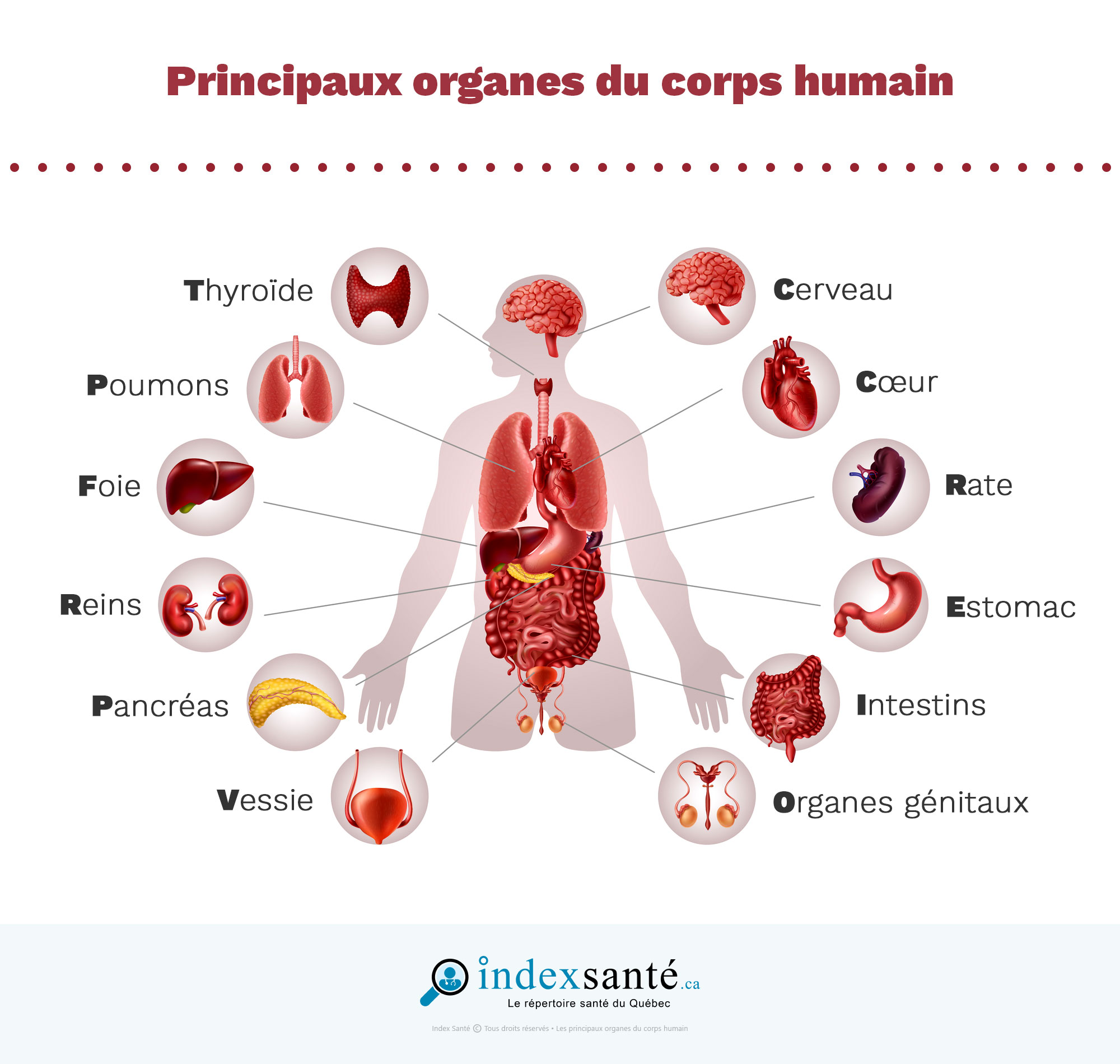 Les différents systèmes et appareils
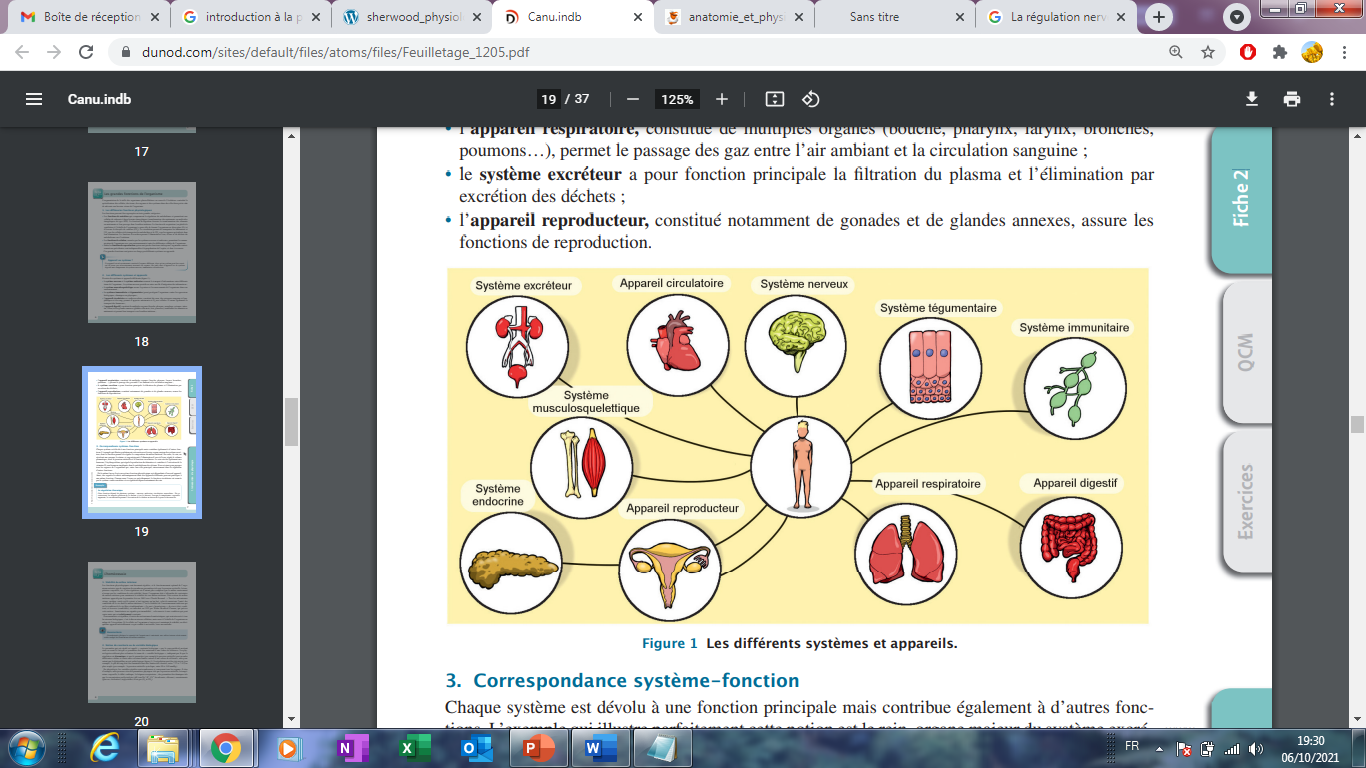 L’organisme
Il est formé de 11 systèmes. C’est le niveau d’organisation le plus complexe. Il représente l’ensemble de tous les niveaux qui travaillent en synergie pour assurer le maintien de la vie. 
Aucun des systèmes ne travaille de façon totalement indépendante; ils collaborent tous au bienêtre de l'organisme entier.
La physiologie
Etude du fonctionnement du corps et de ses parties, c'est-à-dire de la façon dont celles-ci jouent leur rôle et permettent le maintien de la vie.
La physiopathologie
Étude des troubles fonctionnels engendrés par une maladie ou une affection particulière
Les grandes fonctions du corps humain
Fonction de relation
Coordonner les activités de l’organisme
Permettre les contacts avec l’environnement
Permettre de se déplacer
Organes des sens
Système nerveux
Appareil locomoteur
Fonction de nutrition
Canaliser et utiliser l’air inspiré, expirer l’air
Digérer les aliments et absorber les nutriments
Éliminer les déchets
Distribuer les substances nutritives, l’O2 et évacuer le CO2
Appareil digestif
Appareil circulatoire
Appareil excréteur
Appareil respiratoire
Fonction de reproduction
Appareil génital ou reproducteur
Permettre les rapports
sexuels, la reproduction et la gestation
Fonction de maintien de l’intégrité
Système endocrinien
Système immunitaire
Régulation du fonctionnement des
organes via les hormones
Lutte contre tout type d’infection
Homéostasie
L'homéostasie est le processus par lequel une stabilité relative du milieu intérieur du corps est maintenue, de façon à ce que les fonctions métaboliques cellulaires se déroulent avec le maximum d'efficacité. 
C’est la capacité d’auto-régulation de l’organisme à maintenir un état de stabilité  relative des différentes composantes de son milieu interne et ce, malgré les changements constants de l’environnement externe.
 L'homéostasie est assurée par les muscles et les glandes, dont le fonctionnement est régulé par les informations sensorielles provenant du milieu intérieur.
Homéostasie = État d’équilibre dynamique
Température=37°C
pH=7,3
Glycémie = 1 g/l
PA= (systolique 120 mmHg, Diastolique 80mmHg)
Osmolarité :NaCl extracellulaire=145mM
Volémie: 5 à 6l de sang
Merci pour votre attention